Sumo Primero
Juego de tarjetas
2° Básico: Unidad 4  |  Capítulo 13: Tablas de Multiplicar.
Para presentar las estrategias de gamificación.
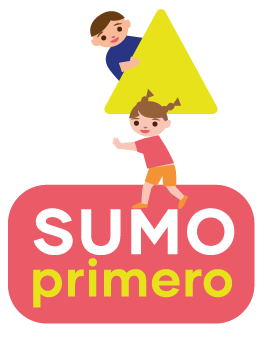 Juguemos con las tablas de multiplicar
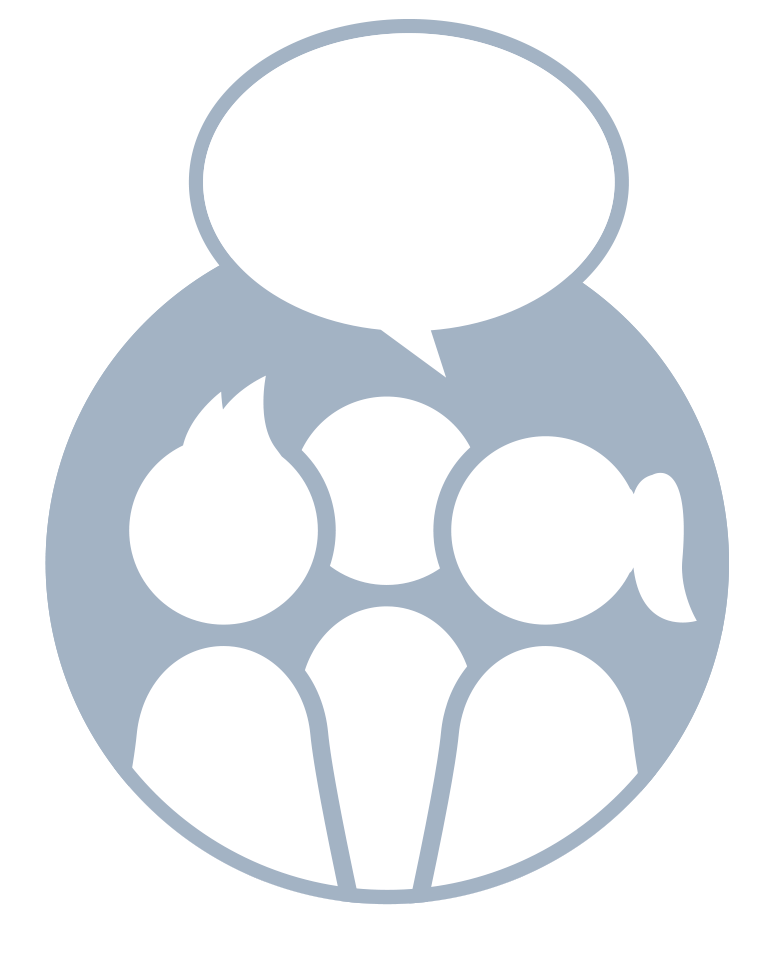 Compara tarjetas. ¿Cuál tiene el mayor resultado?
3
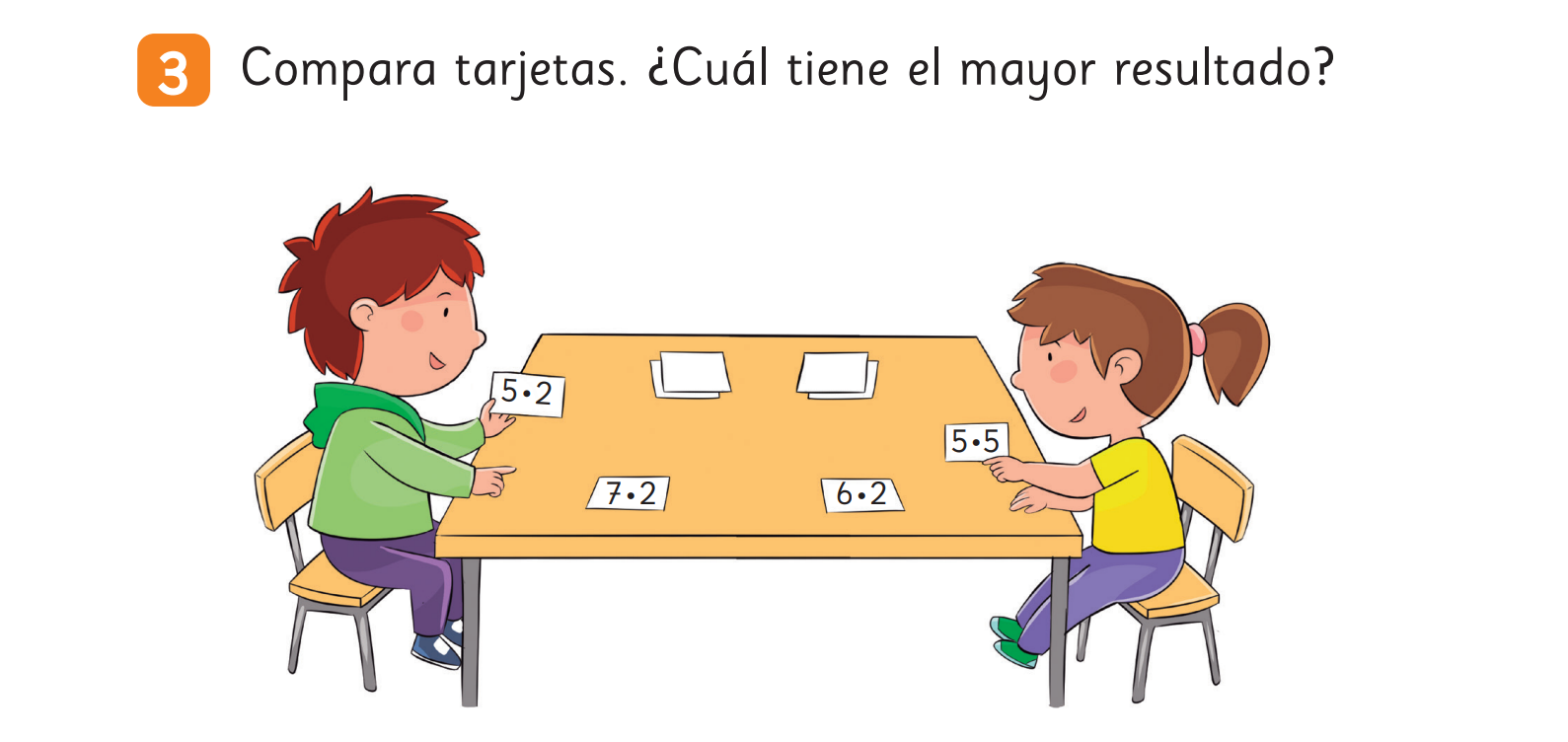 ①
¿Cuál tiene el mayor resultado?
3 • 5
3 • 10
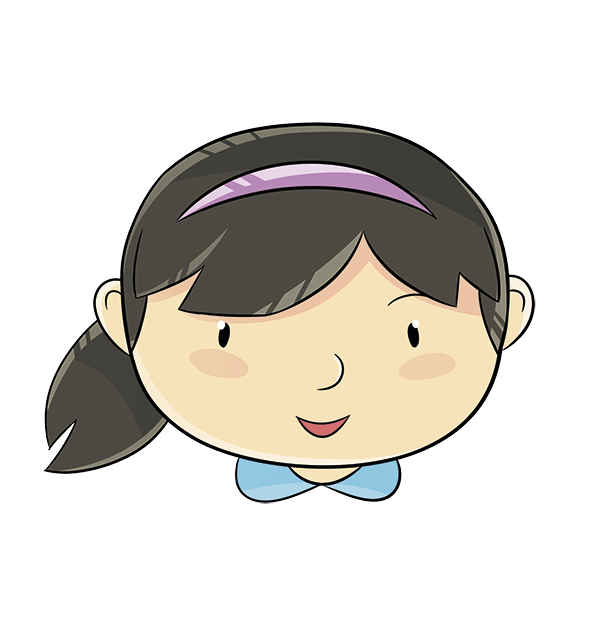 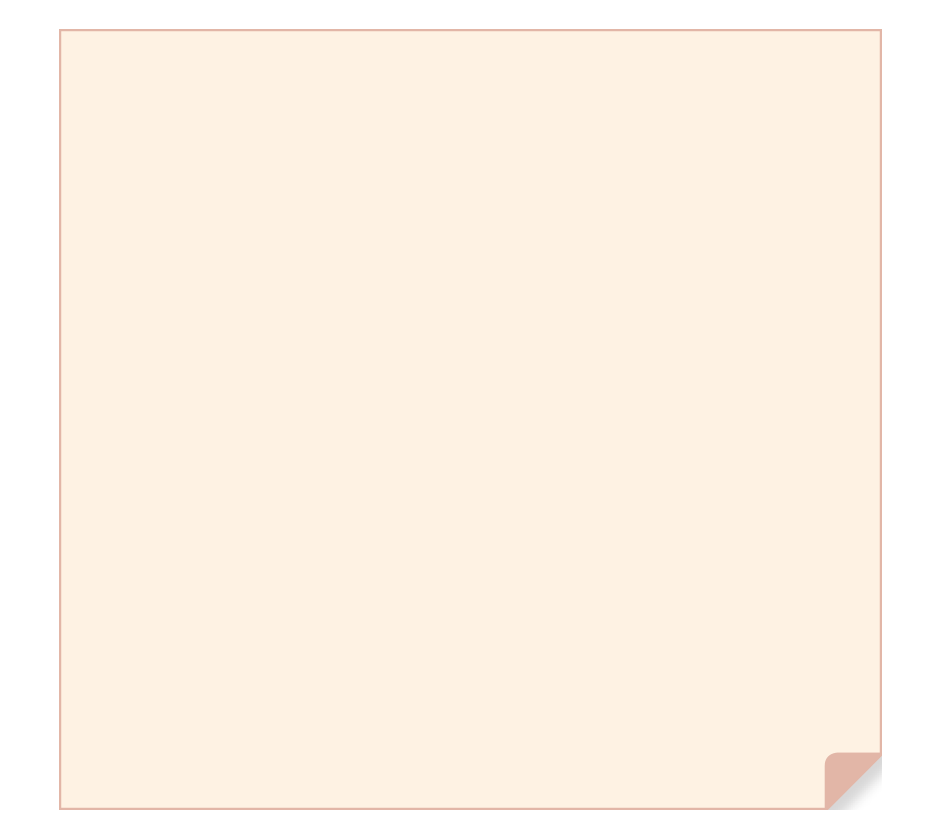 Como 10 es mayor que 5, 
3 veces 10 es mayor que 3 veces 5.
¿Cómo lo supiste?
3 • 5
3 • 10
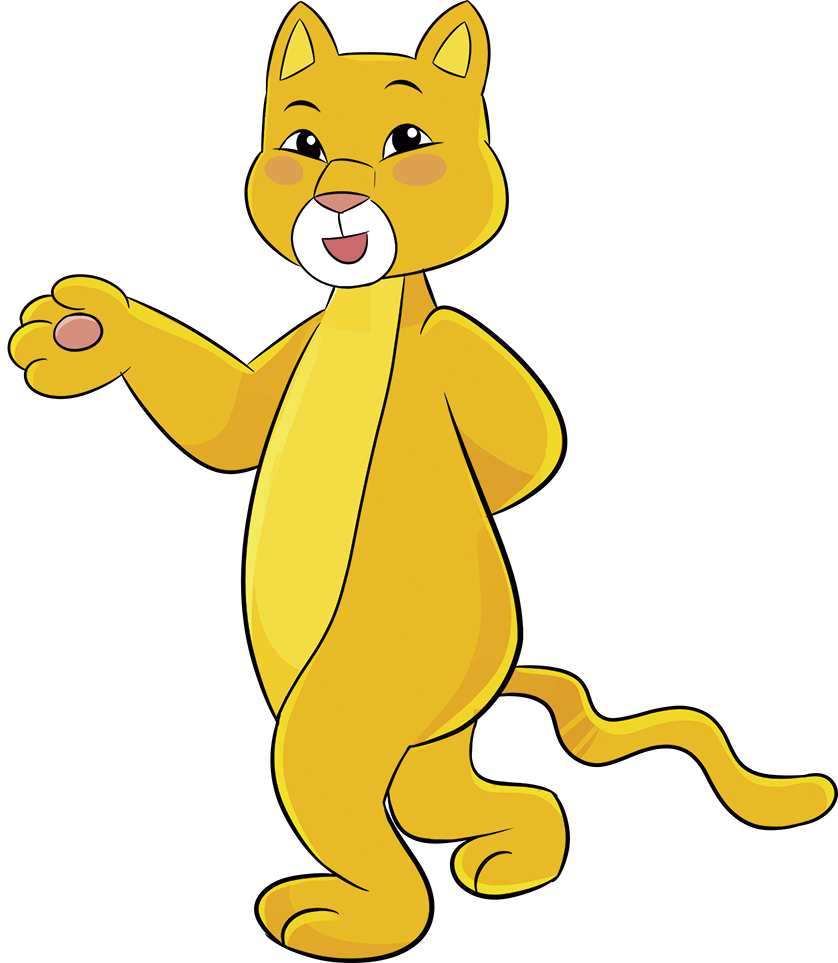 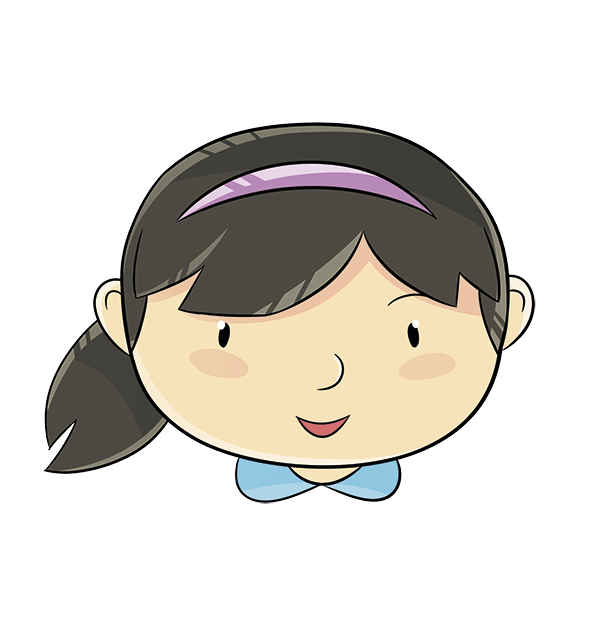 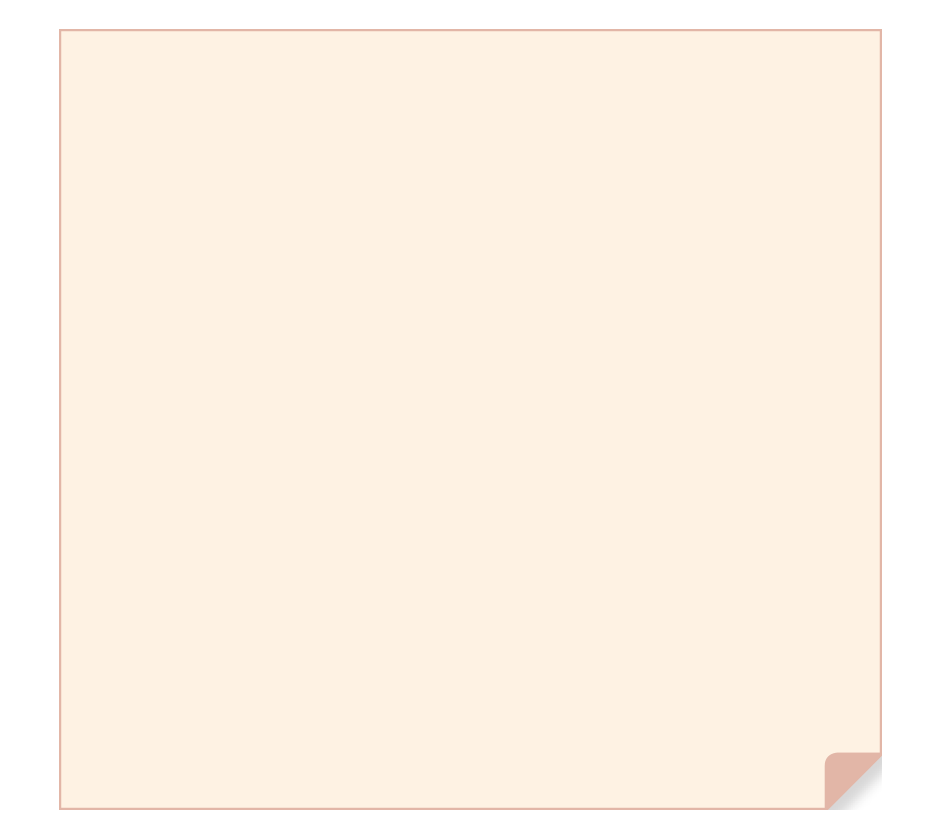 Como 10 es mayor que 5, 
3 veces 10 es mayor que 3 veces 5.
¿Cómo lo supiste?
3 • 5
3 • 10
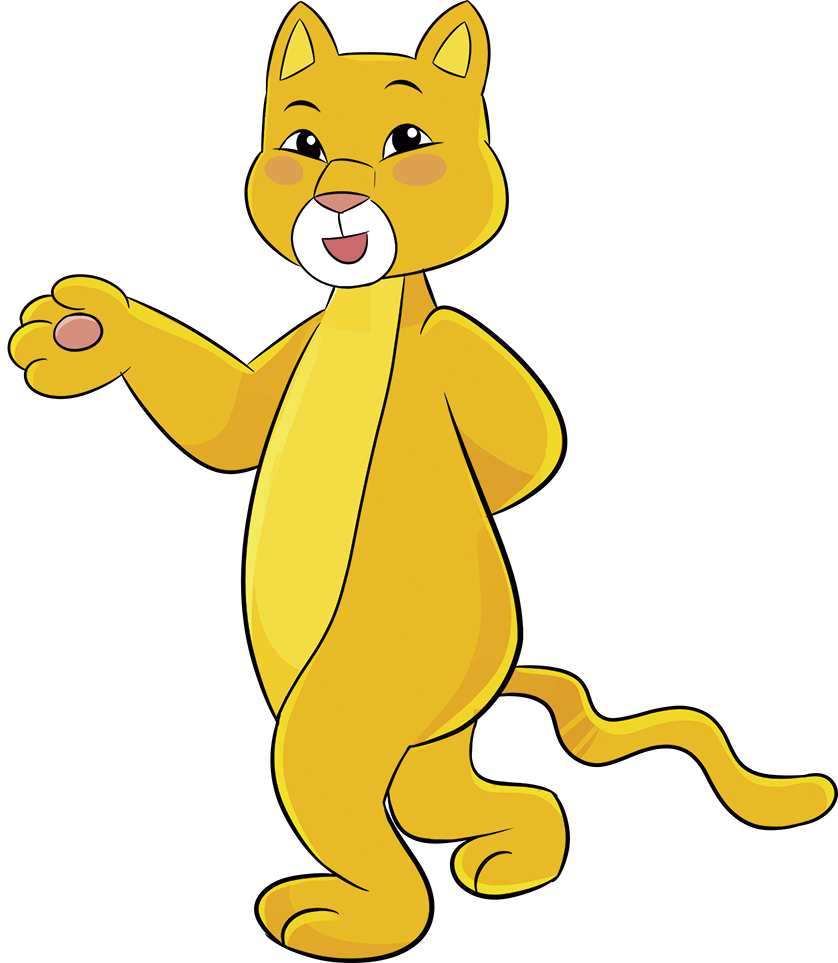 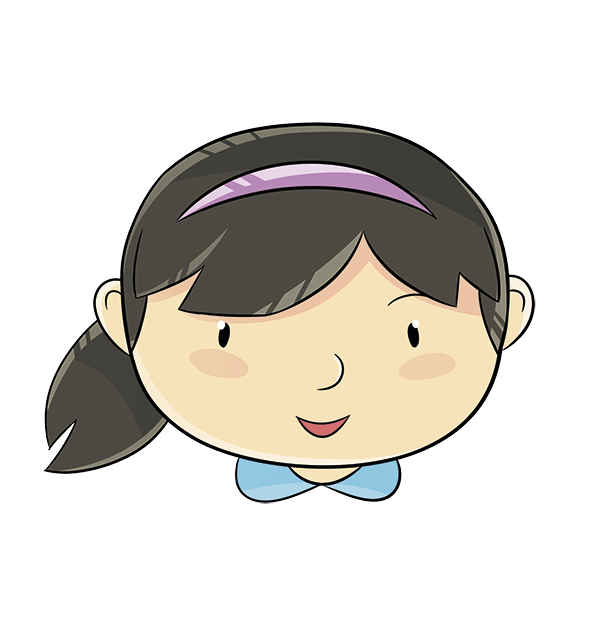 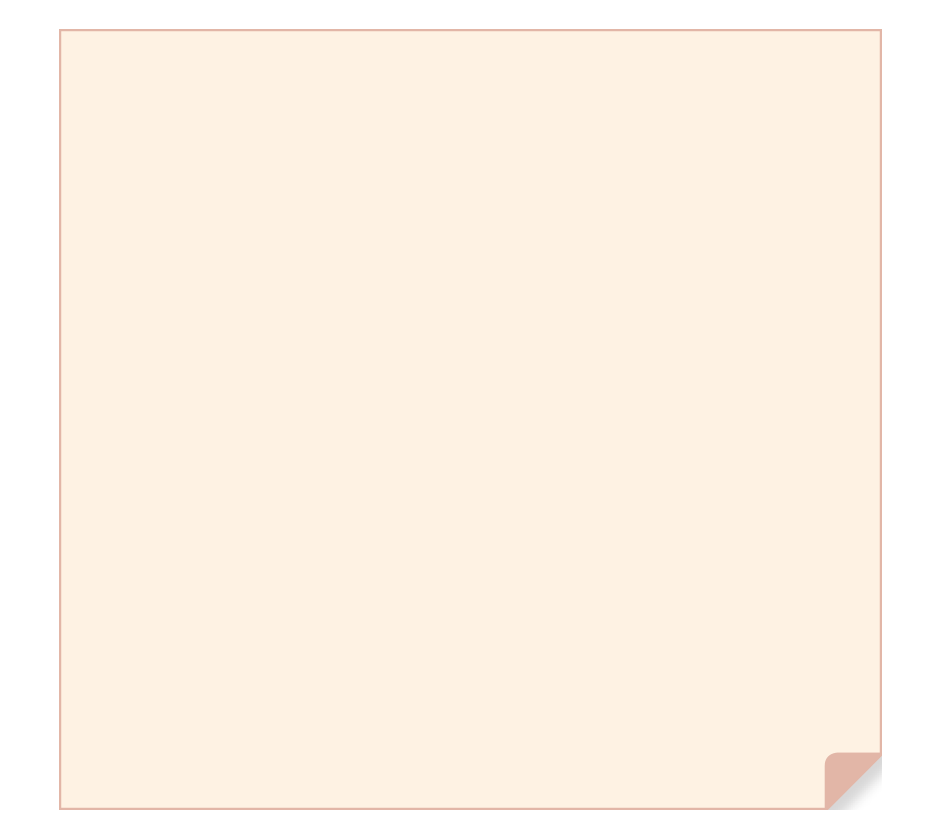 Como 10 es mayor que 5, 
3 veces 10 es mayor que 3 veces 5.
¿Cómo lo supiste?
3 • 5
3 • 10
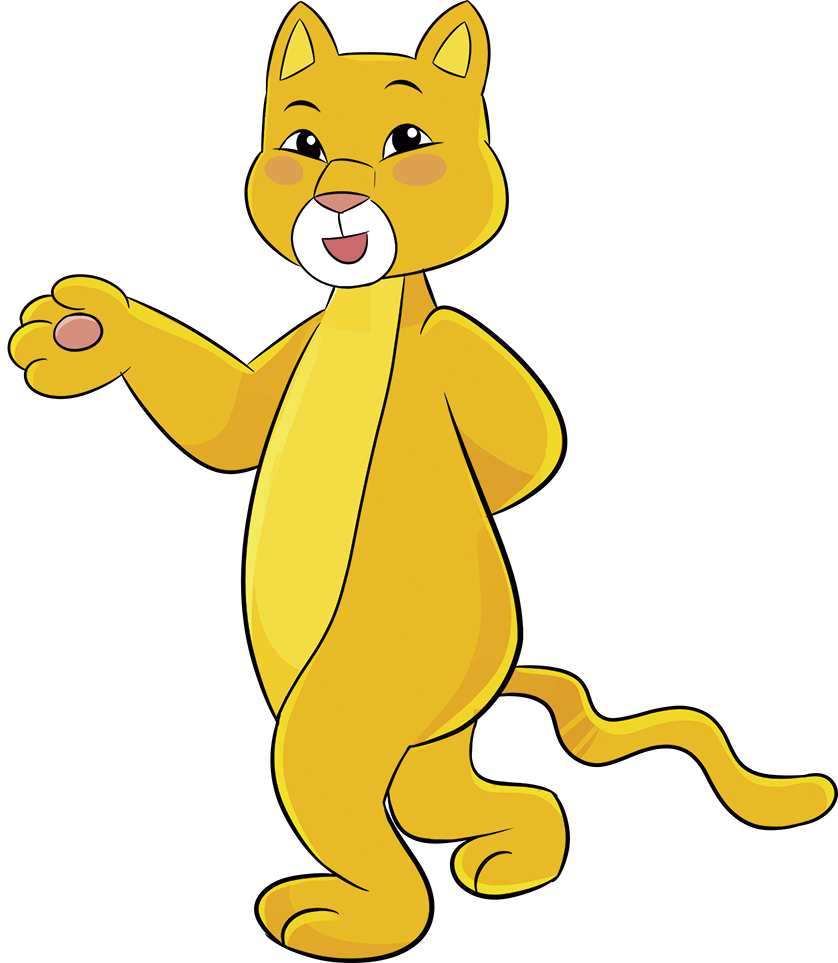 ②
¿Cuál tiene el mayor resultado?
4 • 2
7 • 2
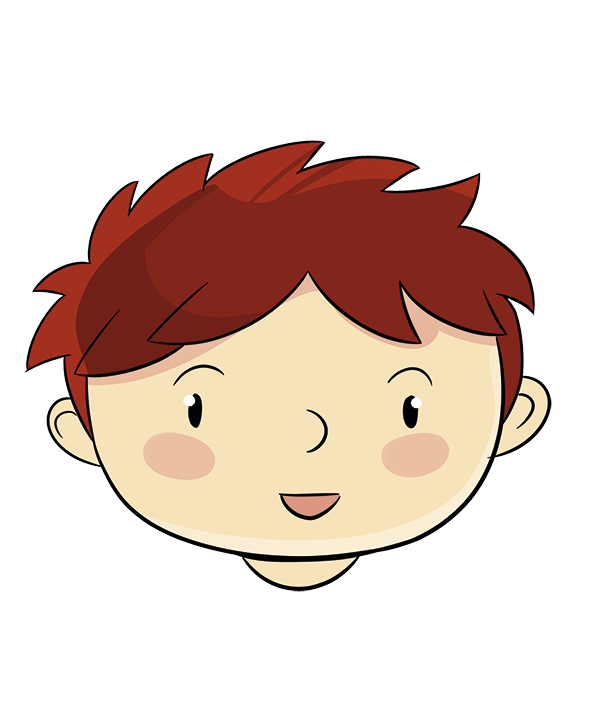 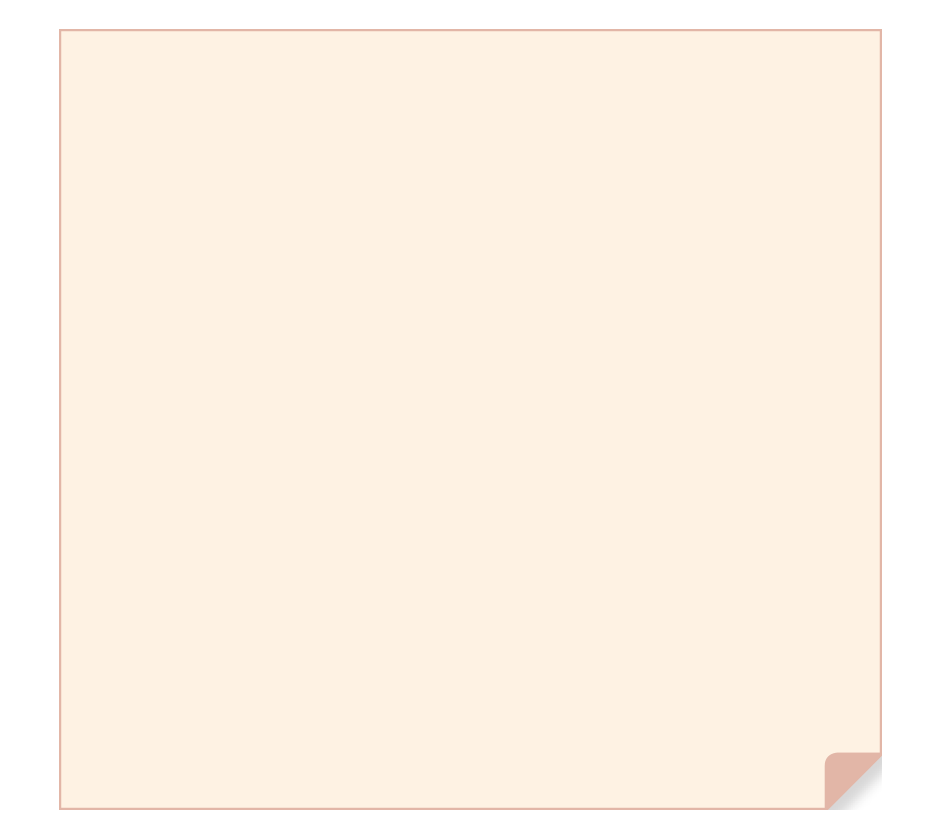 4 • 2
7 • 2
Como 7 es mayor que 2, 
7 veces 2 es mayor que 4 veces 2.
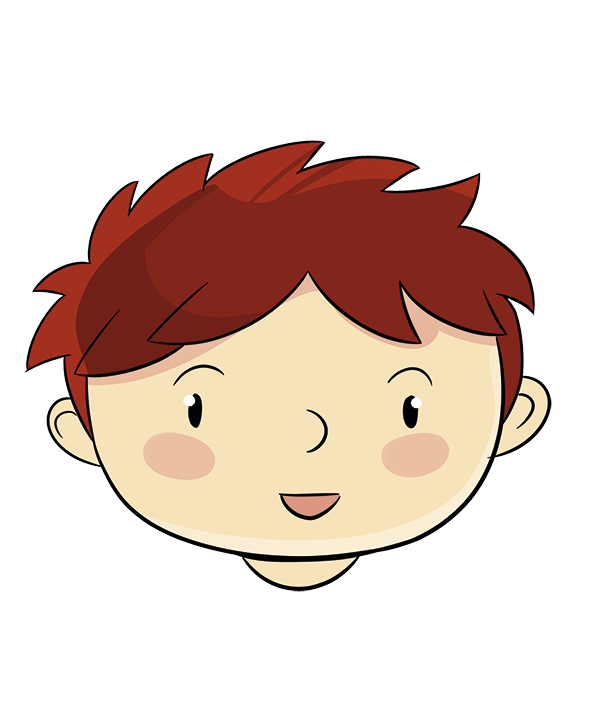 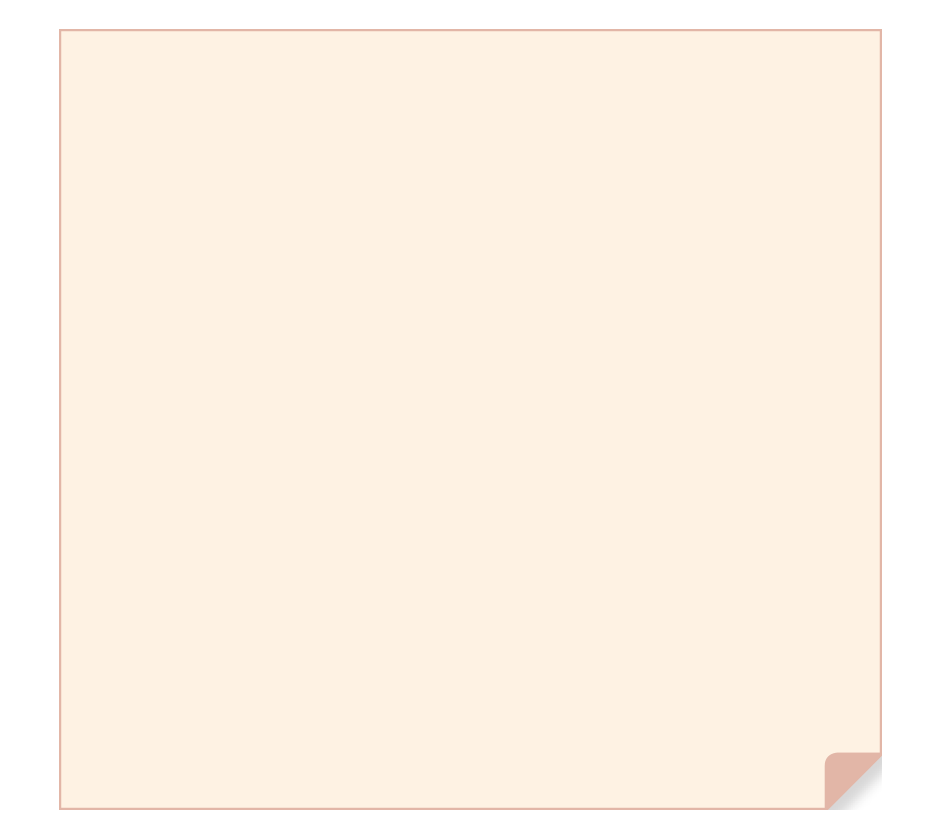 4 • 2
7 • 2
Como 7 es mayor que 2, 
7 veces 2 es mayor que 4 veces 2.
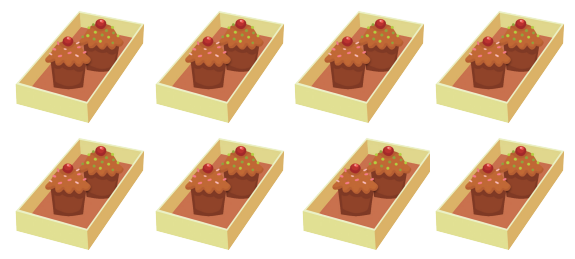 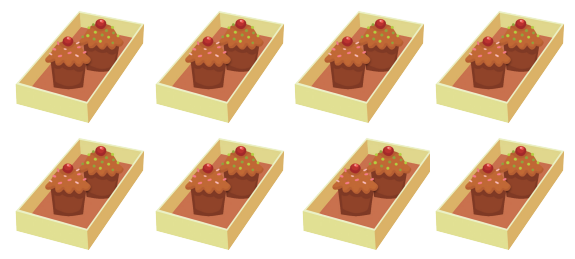 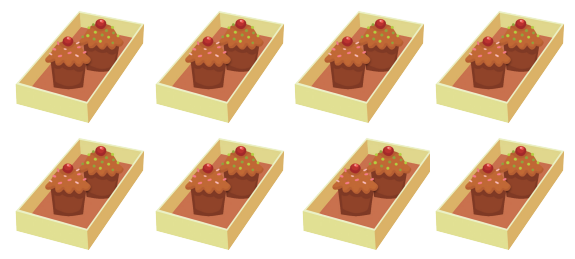 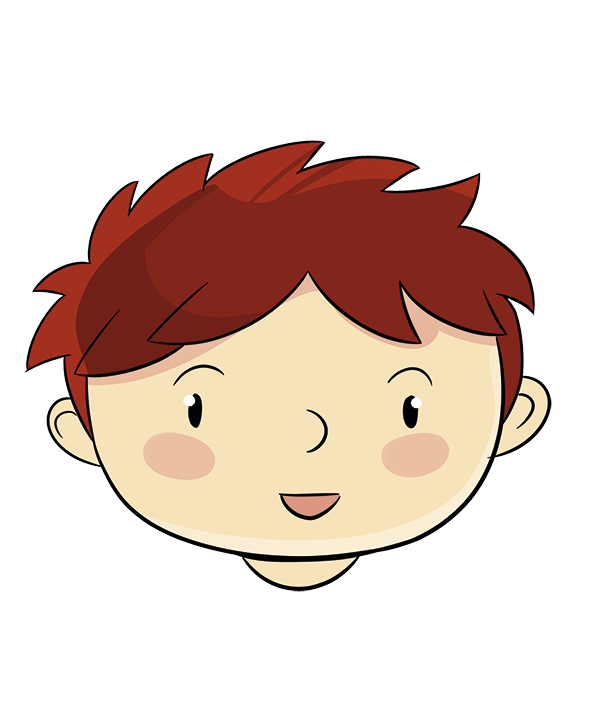 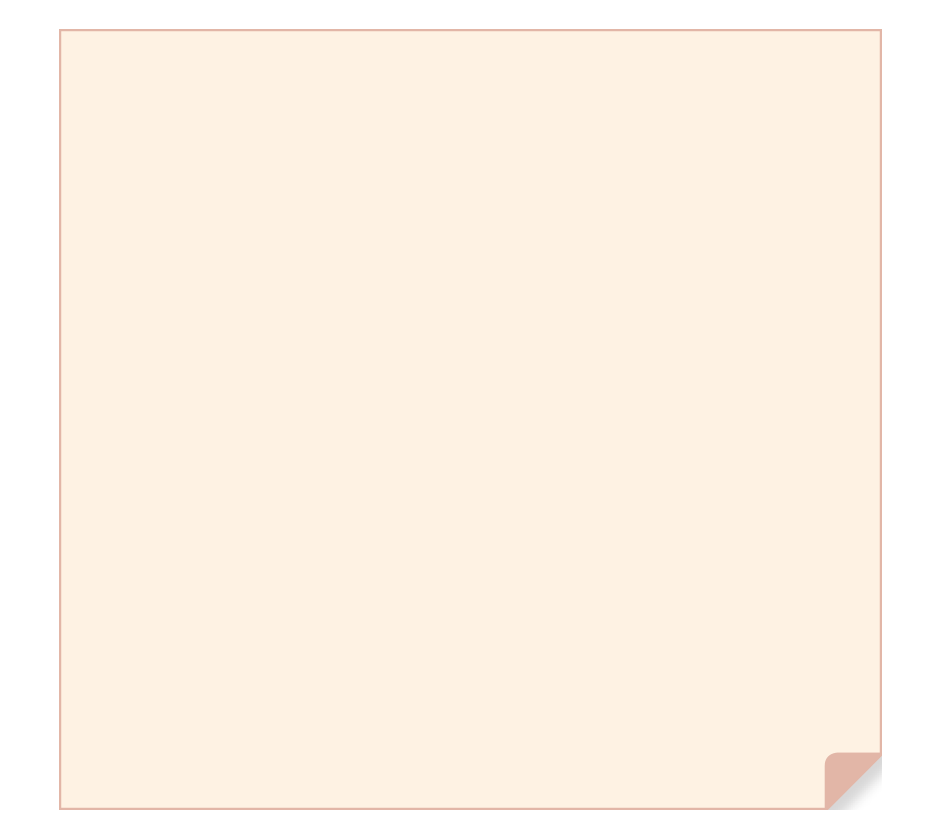 4 • 2
7 • 2
Como 7 es mayor que 2, 
7 veces 2 es mayor que 4 veces 2.
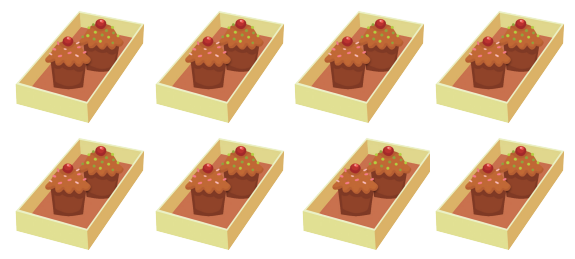 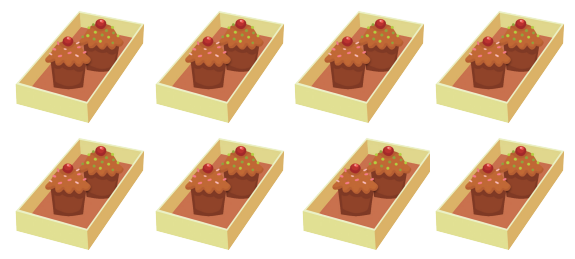 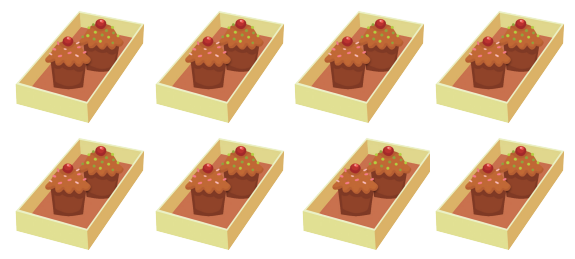 ③
¿Cuál tiene el mayor resultado?
4 • 5
2 • 10
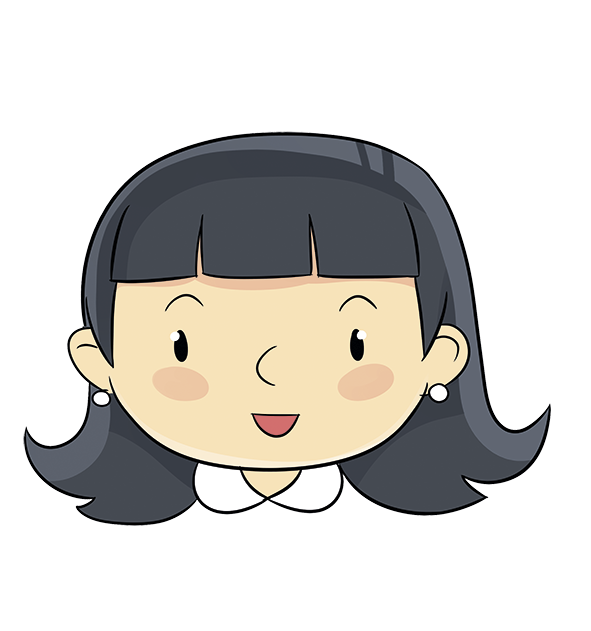 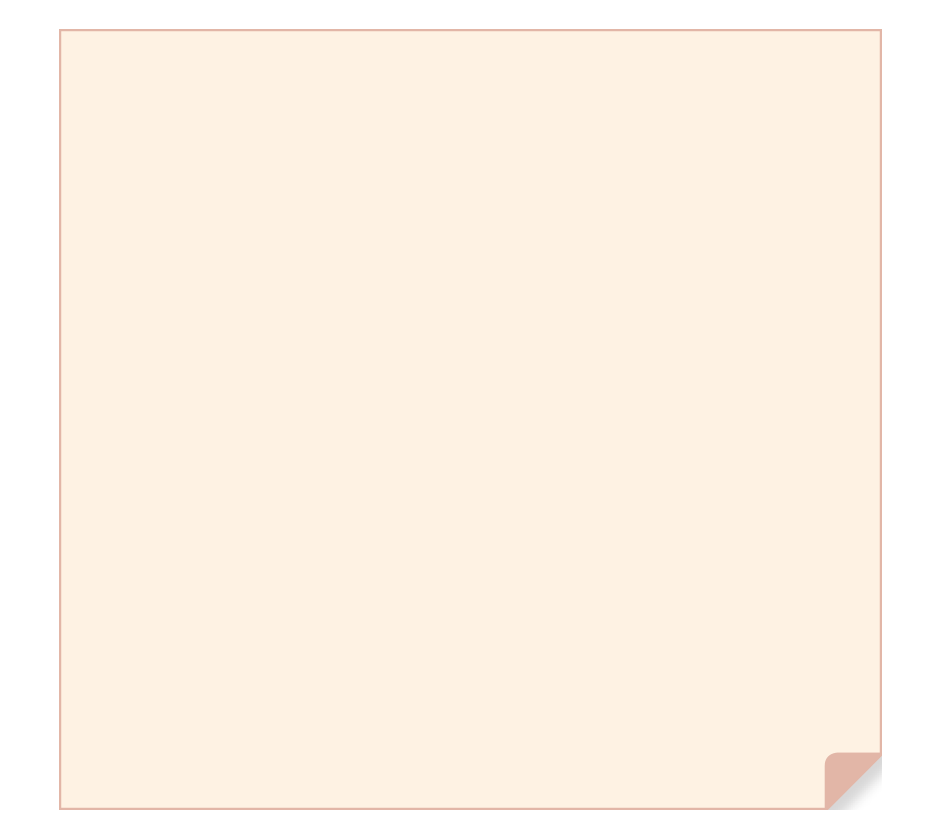 2 • 10
4 • 5
Dan el mismo resultado: 20.
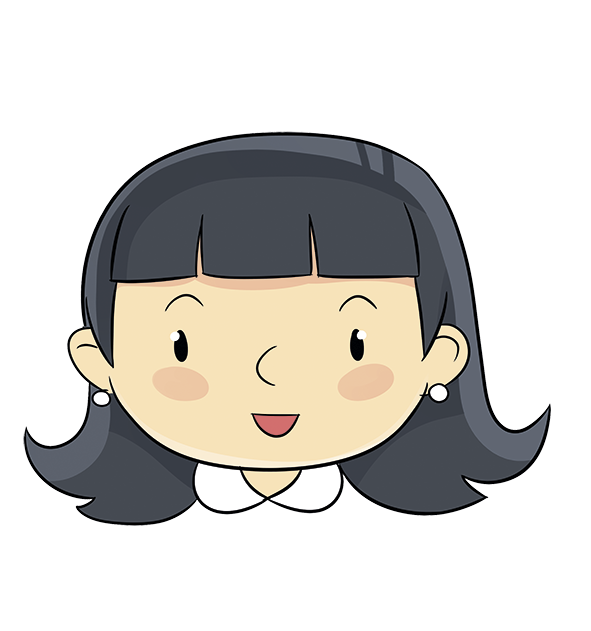 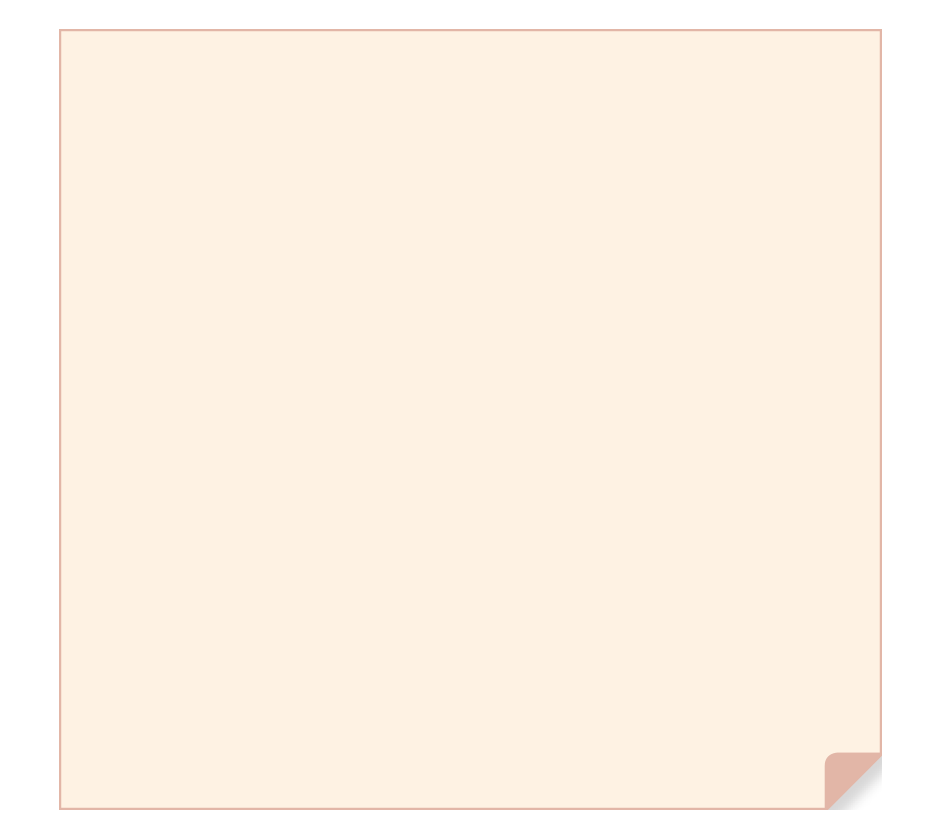 2 • 10
4 • 5
Dan el mismo resultado: 20.
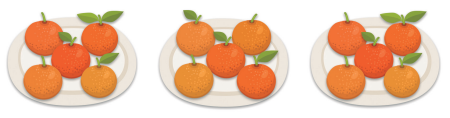 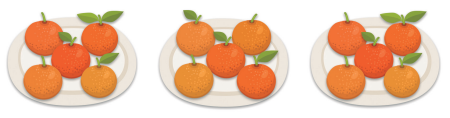 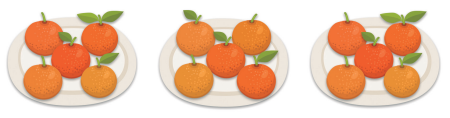 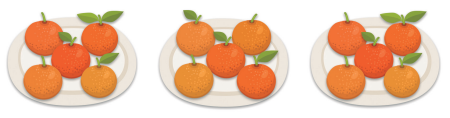 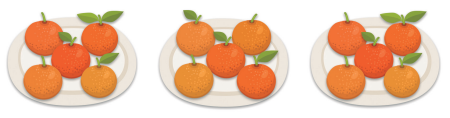 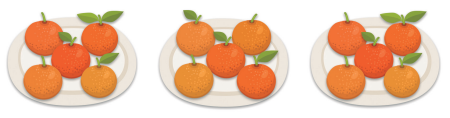 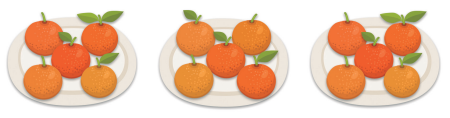 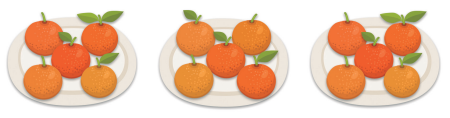 ④
¿Cuál tiene el mayor resultado?
3 • 2
4 • 5
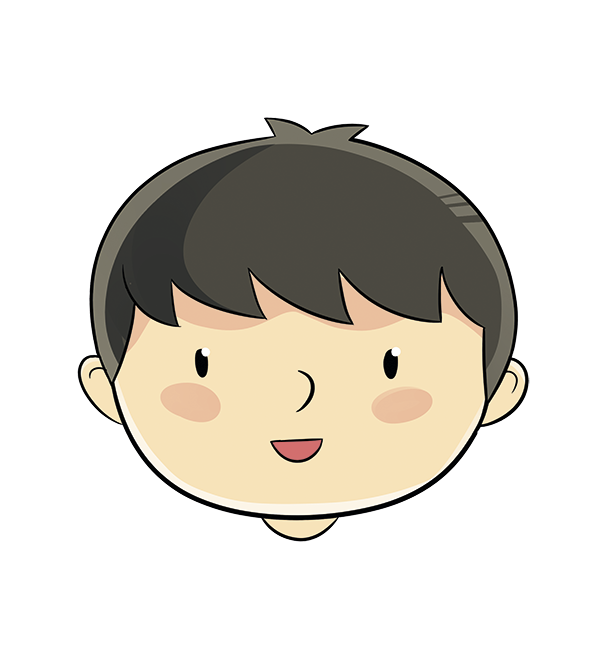 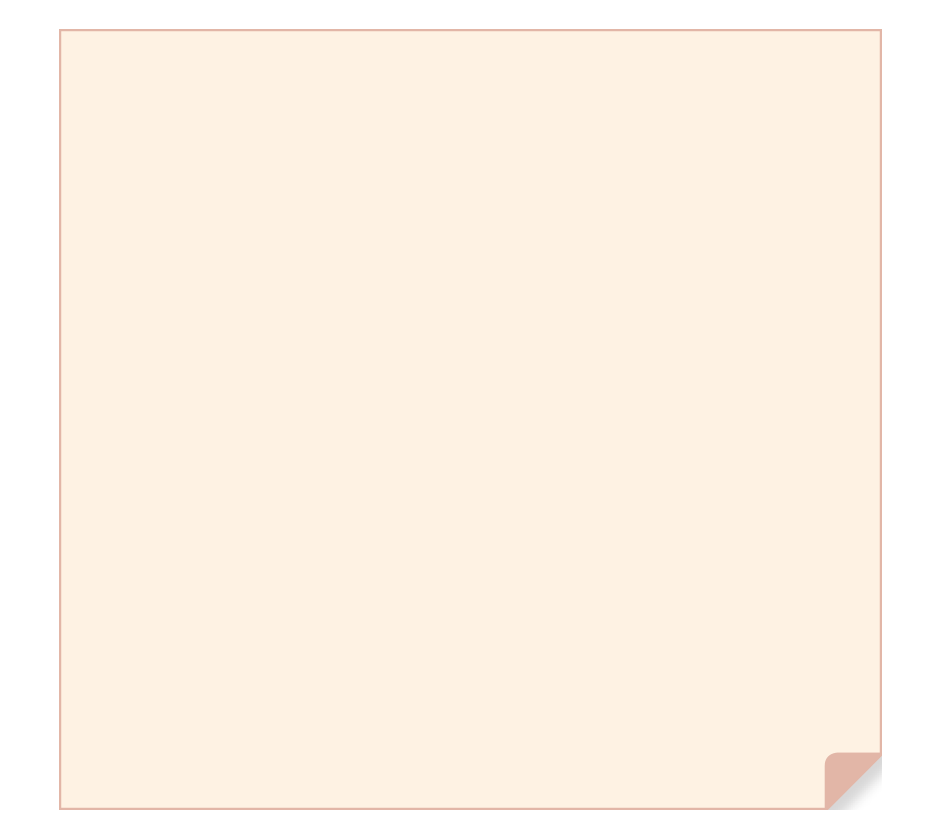 4 es mayor que 3 y 
5 es mayor que 2. 
Hay más grupos con mayor cantidad de objetos.
¿Cómo lo supiste?
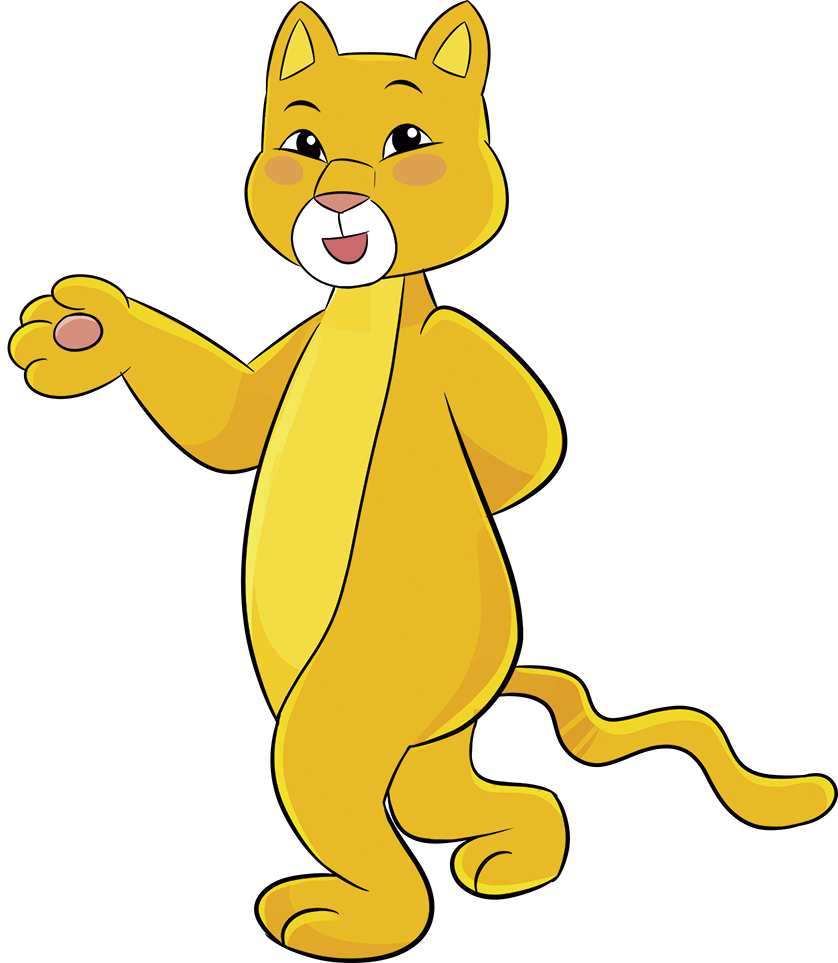 3 • 2
4 • 5
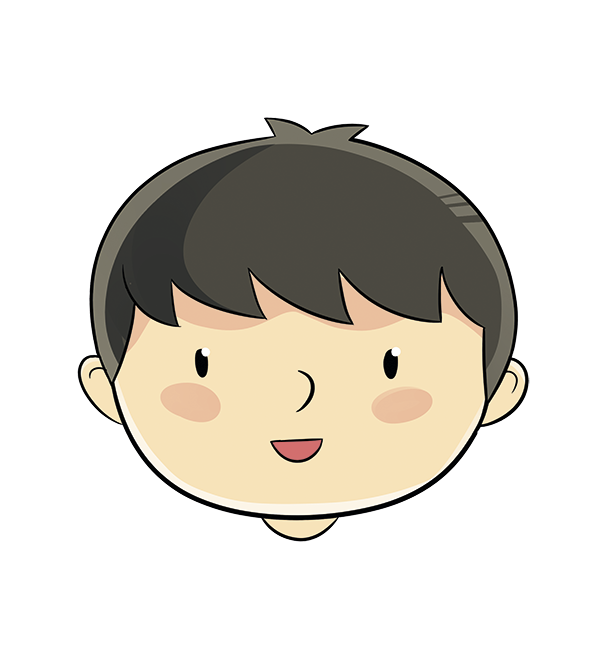 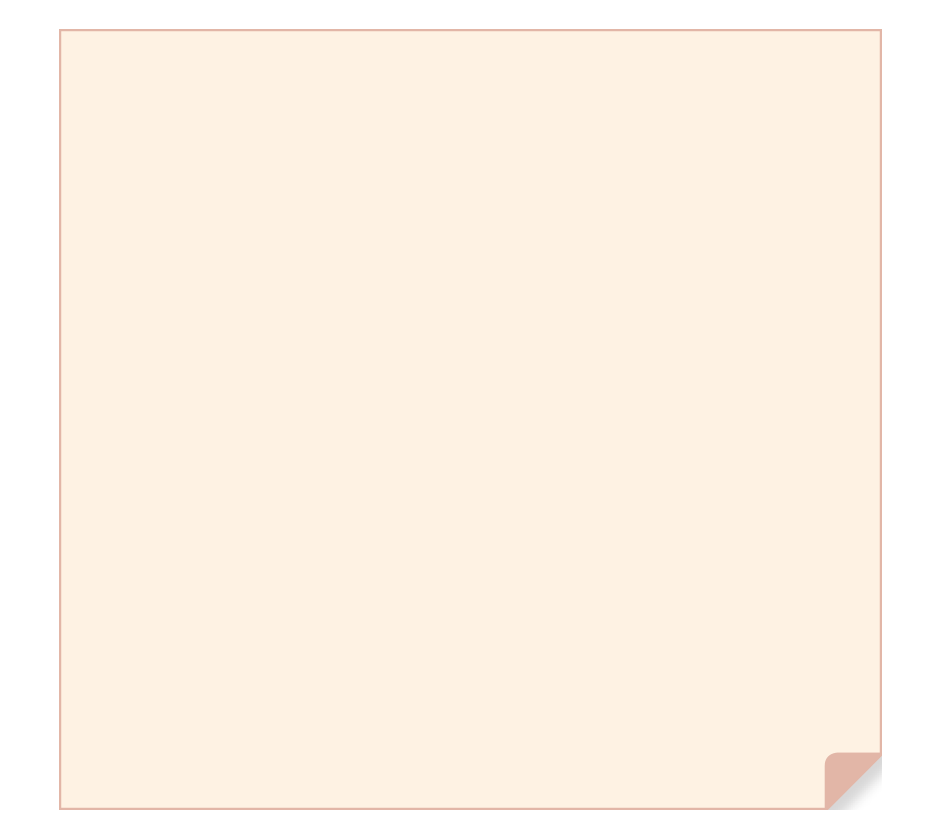 4 es mayor que 3 y 
5 es mayor que 2. 
Hay más grupos con mayor cantidad de objetos.
¿Cómo lo supiste?
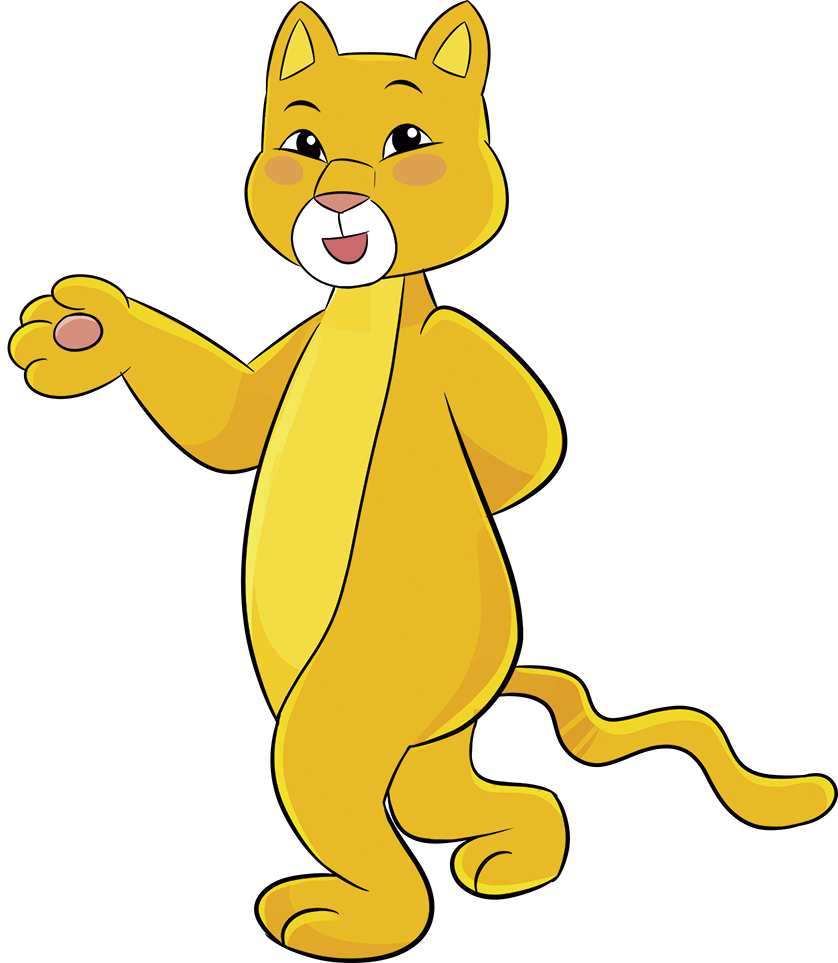 3 • 2
4 • 5
⑤
¿Cuál tiene el mayor resultado?
7 • 2
3 • 5
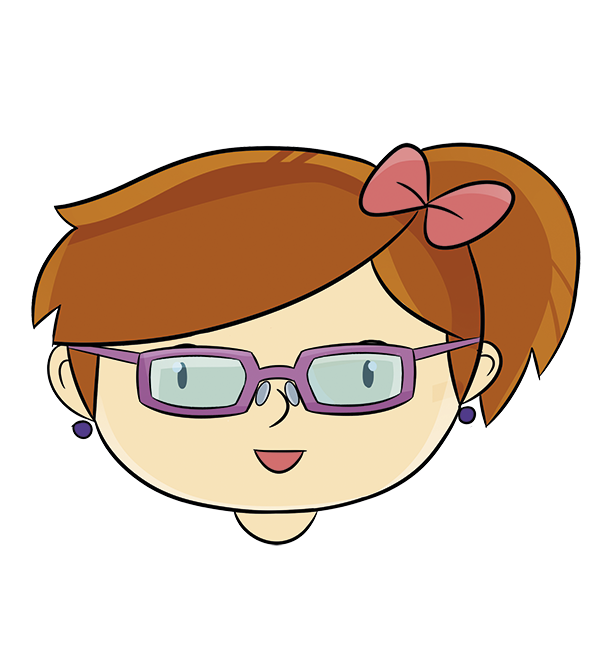 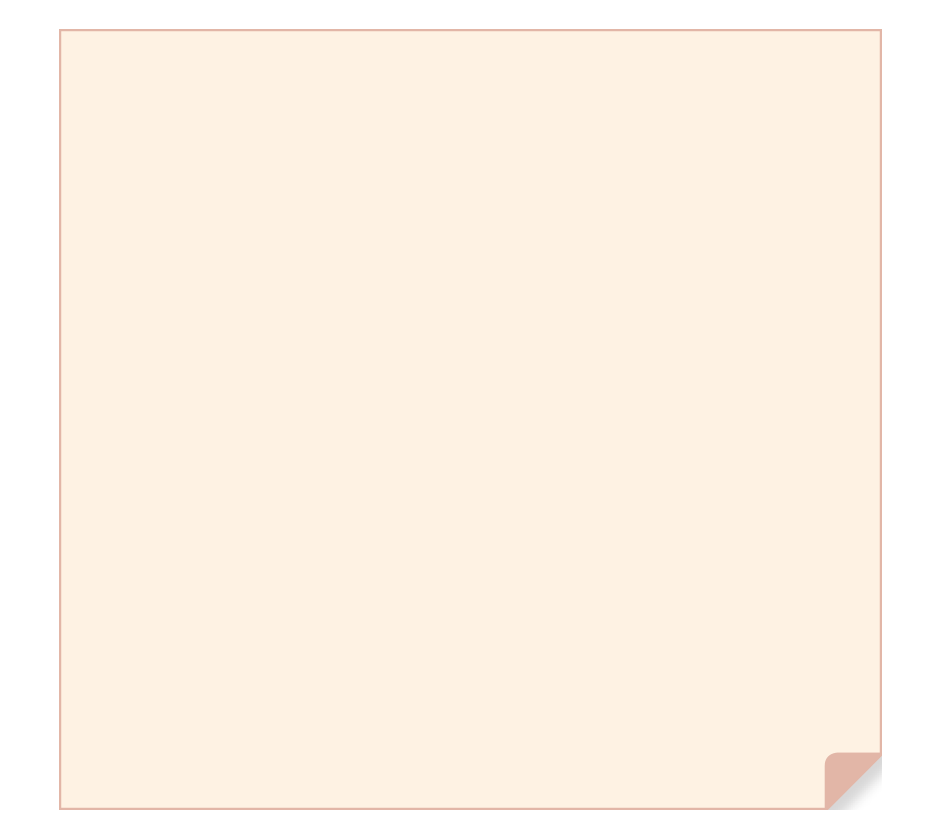 Solo es posible saberlo 
calculando las multiplicaciones.
7 • 2
3 • 5
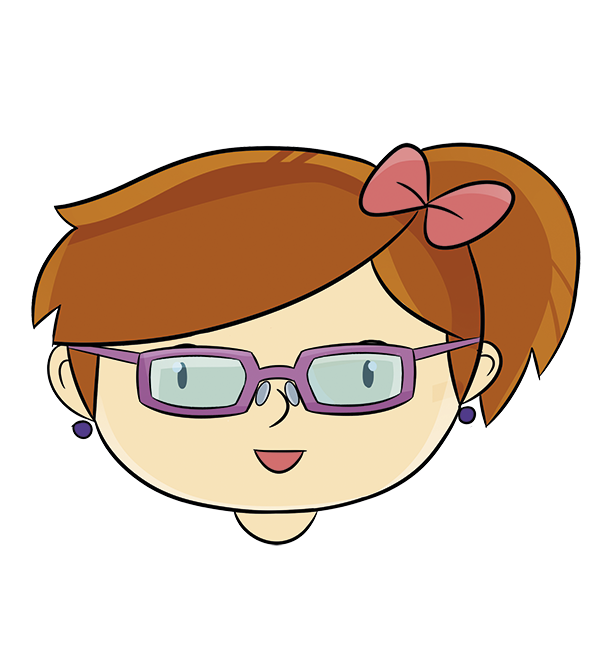 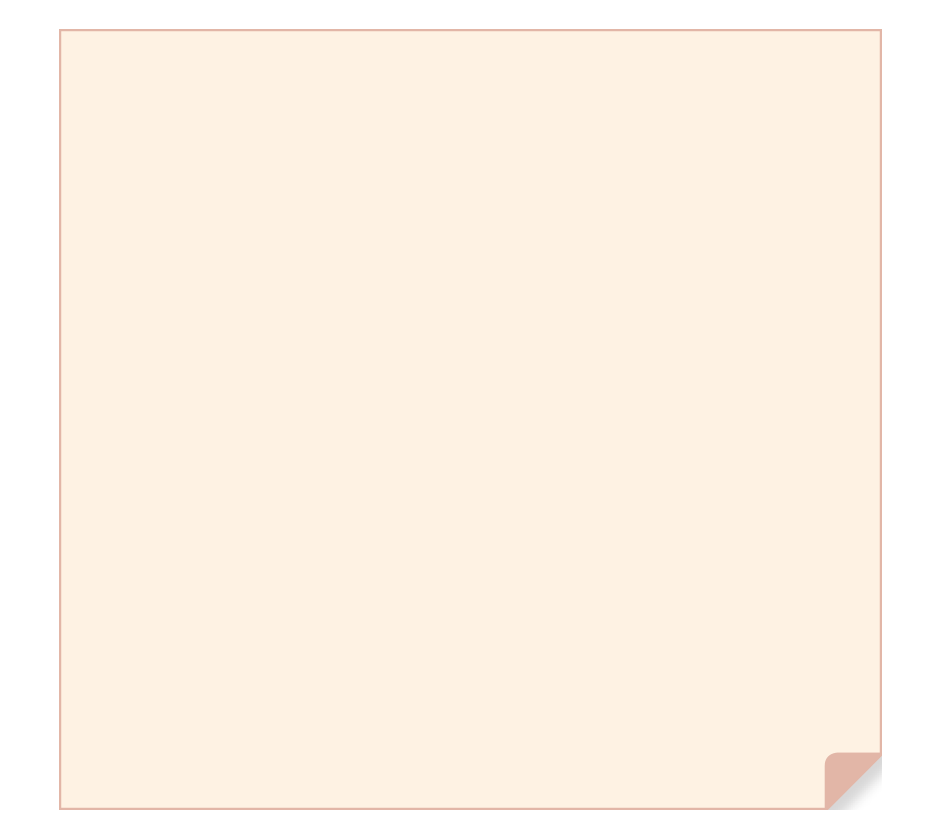 Solo es posible saberlo 
calculando las multiplicaciones.
7 • 2
3 • 5
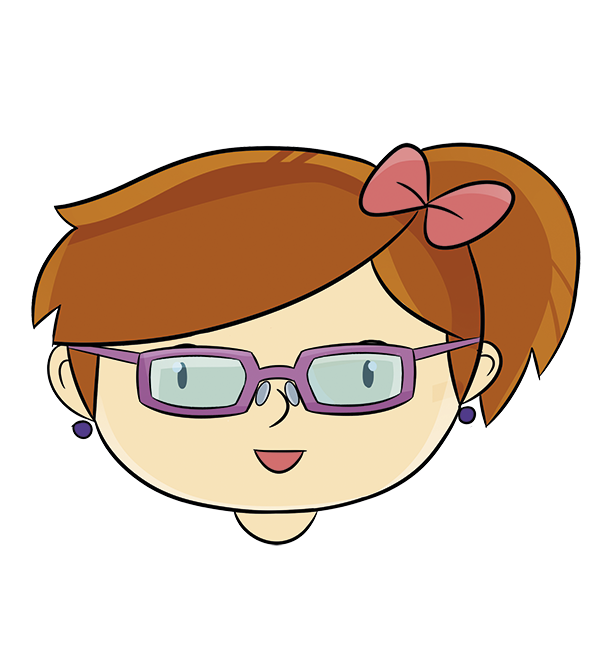 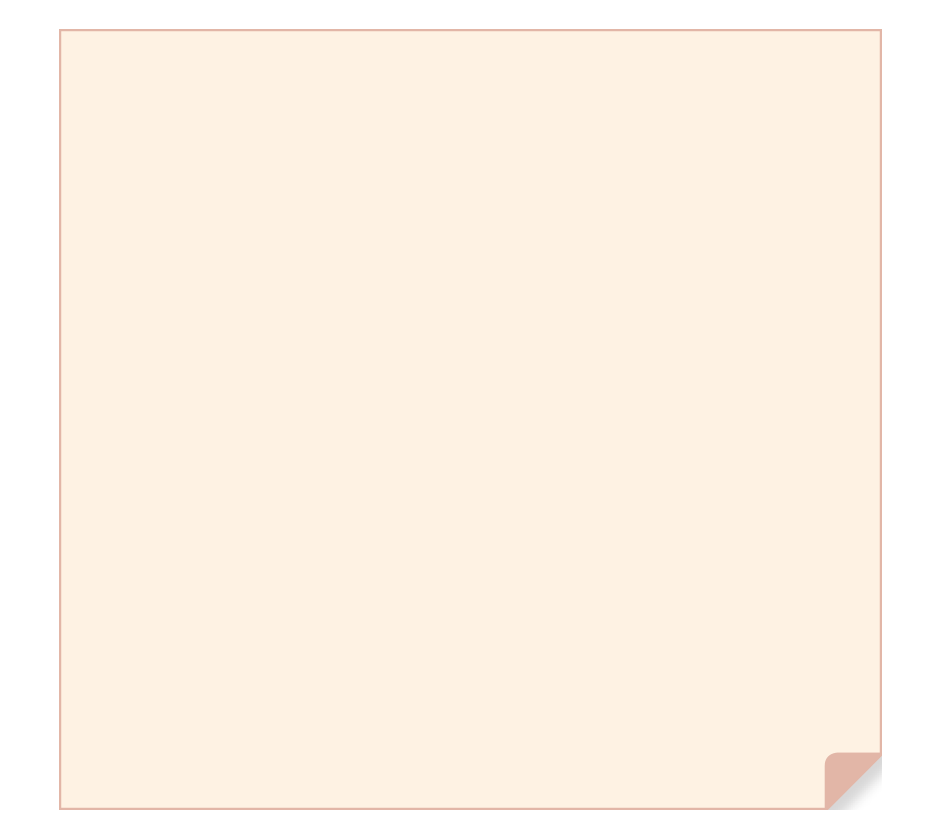 Solo es posible saberlo 
calculando las multiplicaciones.
7 • 2
3 • 5